Maths Parent Workshop
The Maths Ambassadors will show you how to support your child’s learning at home
The parents were shown the concrete resources used in school as well as everyday resources to support maths at home.
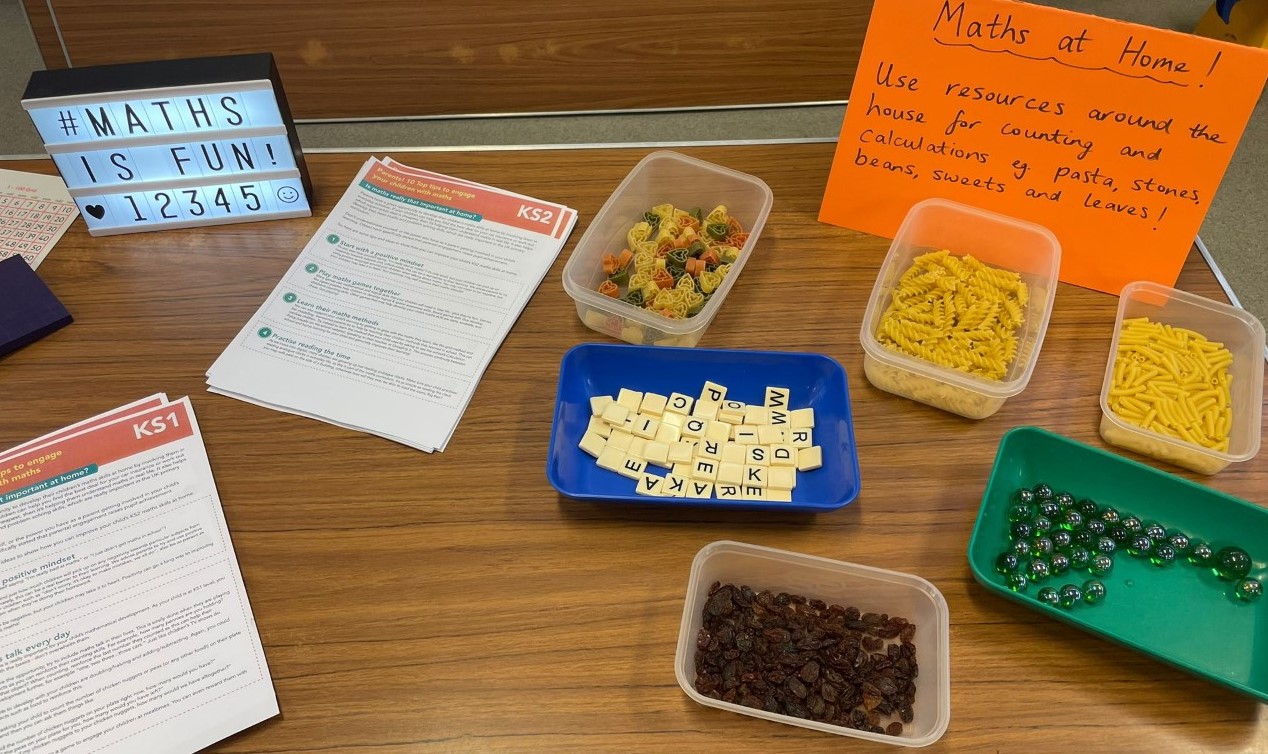 Our maths ambassadors demonstrated calculations for the parents.
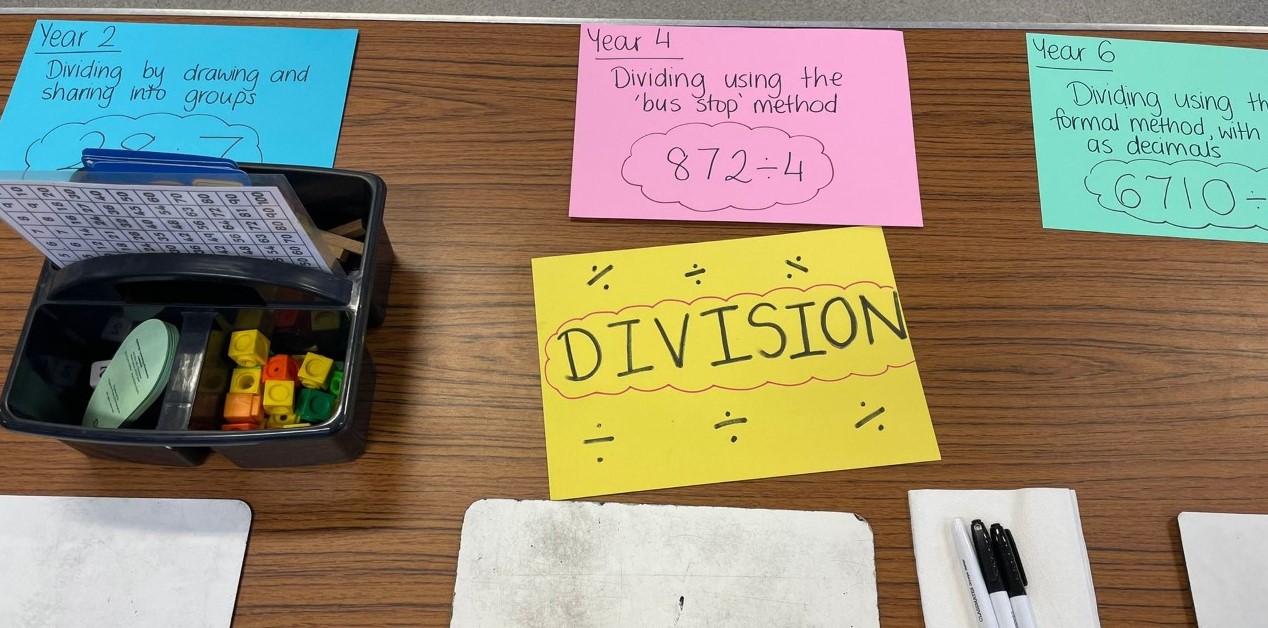 Thank you to our maths ambassadors!
Thank you to all the parents who came. We hope it was a useful session for you.